3.1		              Från större till meter till milliter
Äldre mått
Förr i tiden användes ofta mått som utgick från kroppsdelar när man mätte hur långa föremål var.
Några vanliga längdmått var aln, fot, tvärhand och tum.
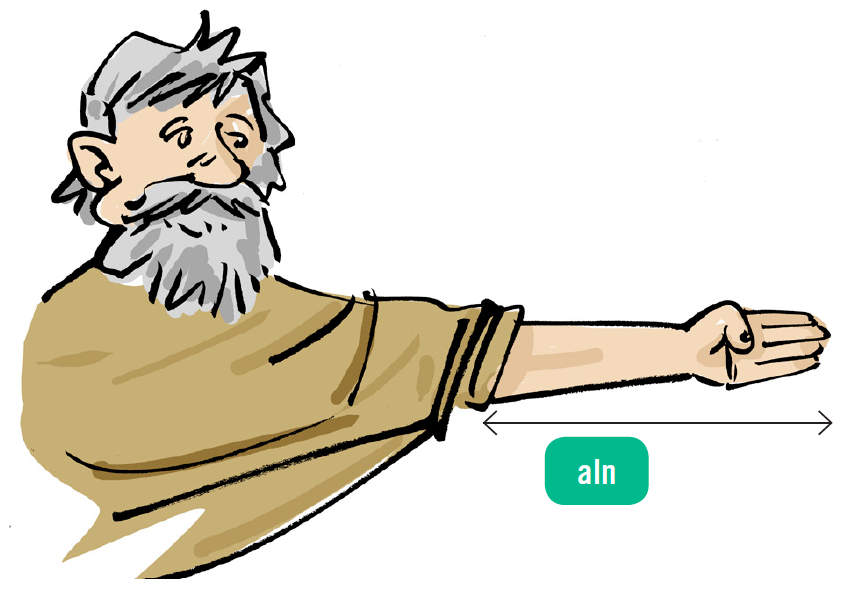 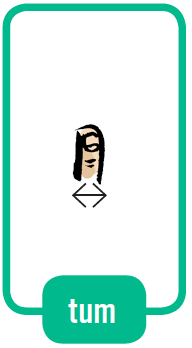 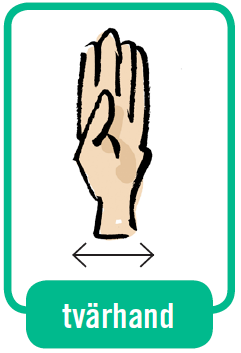 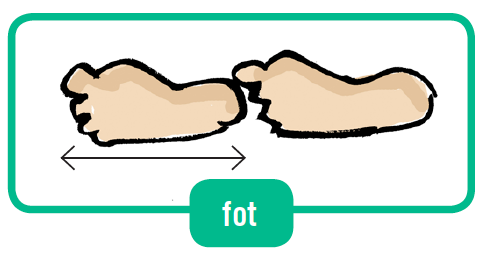 Först i slutet av 1800-talet fick vi vårt nuvarande metersystem.
Nu är våra vanliga mått meter, decimeter, centimeter och millimeter.
Meter, decimeter, centimeter och millimeter
En tavellinjal är oftast en meter lång.
1
1
1 dm =
1 cm =
Den är indelad i 10 lika stora delar.
Varje sådan del är en decimeter.
m
m
100
10
Den är även indelad i 100 lika stora delar.
Varje sådan del är en centimeter.
1 m
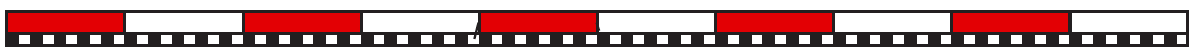 1 dm
deci betyder tiondel.
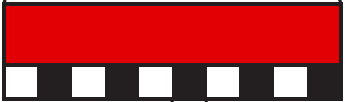 centi betyder hundradel.
1 cm
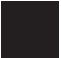 På linjalen ser vi att:
1 meter (m) = 10 decimeter (dm)
1 dm = 10 centimeter (cm)
Mäta sträckor
När du ska mäta sträckor med linjal ska du börja mäta från nollan.
Med linjalen kan du mäta i centimeter (cm) och millimeter (mm).
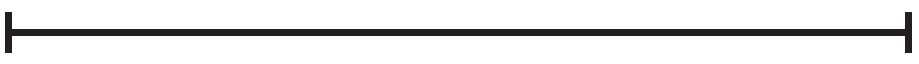 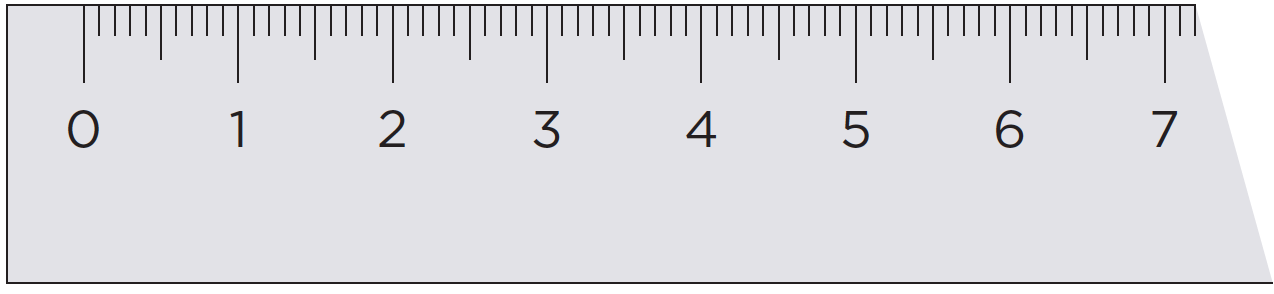 Den här sträckan är 5 cm 3 mm = 53 mm.
1 m = 10 dm
1 dm = 10 cm
1 cm = 10 mm
1 m = 100 cm
1 dm = 100 mm
1 m = 1000 mm
Exempel
Skriv längderna i millimeter.
b) 7 cm 5 mm
a) 4 cm
1 cm = 10 mm 
Då är 4 cm = 4 · 10 mm = 40 mm.
40 mm
a) 4 cm =
b) 7 cm 5 mm =
75 mm
7 cm = 70 mm 
Sedan lägger du till 5 mm.
Exempel
Vilket tal saknas?
1
1
100
c)
c)
mm =
dm = ? mm
dm =
2
2
2
a) 2 m  5 dm = ? dm
b) 5 m 25 cm = ? cm
1 m = 10 dm. Då är 2 m = 20 dm.
Sedan är det 5 dm till.
a) 2 m 5 dm =
25 dm
1 m = 100 cm. Då är 5 m = 500 cm. 
Sedan är det 25 cm till.
525 cm
b) 5 m 25 cm =
50 mm
1 dm = 100 mm
Exempel
Vilket tal är x?
b) 5 cm + x mm = 6 cm 8 mm
a) 2 m – x  dm = 1 m 3 dm
a)  2 m = 20 dm
Du växlar 2 m till 20 dm och 1 m 3 dm till 13 dm.
1 m 3 dm = 13 dm
Eftersom 20 – 7 = 13 så är x = 7.
20 dm –  x dm = 13 dm
x =  7 dm
b)  5 cm = 50 mm
Du växlar 5 cm till 50 mm och 6 cm 8 mm till 68 mm.
6 cm 8 mm = 68 mm
50 mm +  x mm = 68 mm
Eftersom 50 + 18 = 68 så är x = 18.
x =  18 mm